URBAN GAMES 1
ROMA
MATCH: ¿El Arquitecto es una figura fundamental en la construcción de la ciudad?
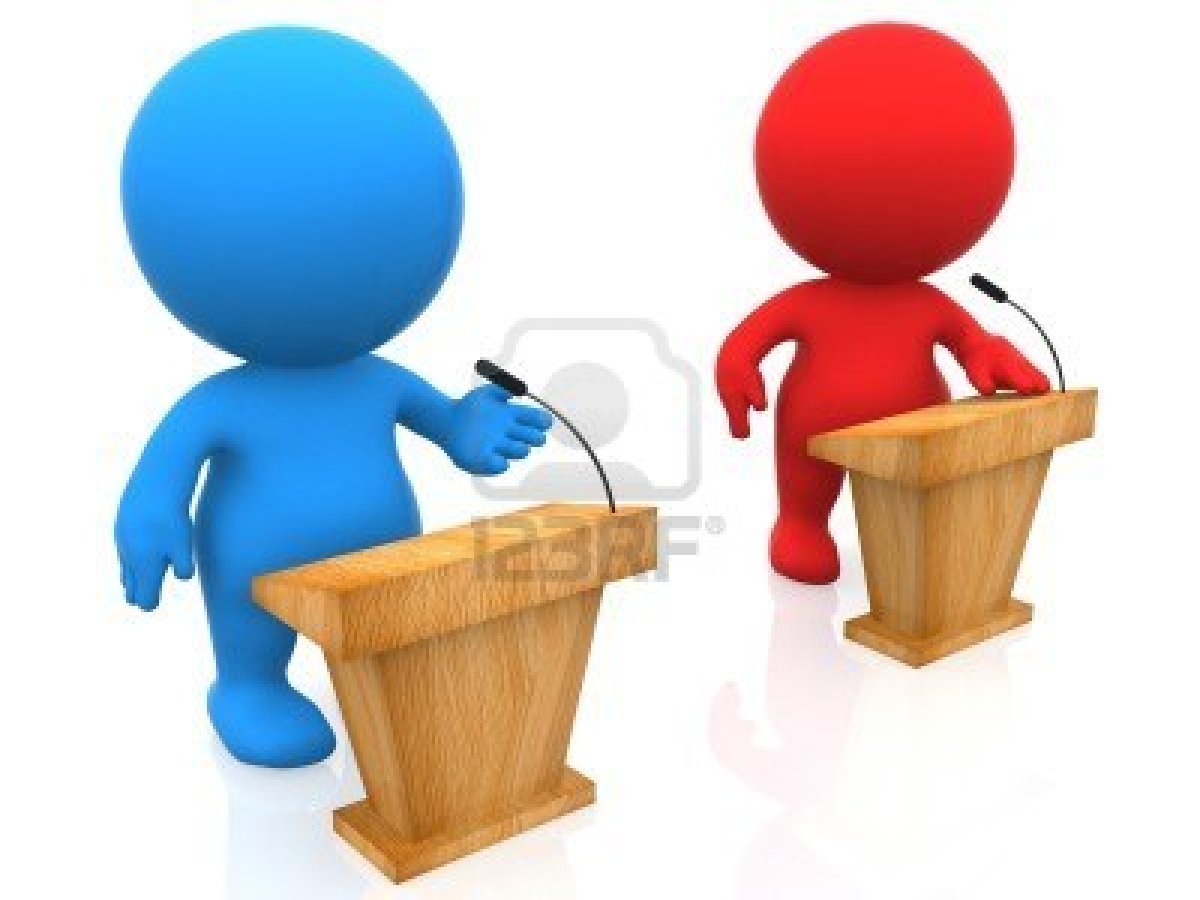 MATCH: ¿El Arquitecto es una figura fundamental en la construcción de la ciudad?
SI
Visión conjunta de la sociedad
Sensibilidad y capacidad de interacción con el entorno
MATCH: ¿El Arquitecto es una figura fundamental en la construcción de la ciudad?
SI
NO
La sociedad decide

El arquitecto necesita de ingenieros, aparejadores, etc
Visión conjunta de la sociedad
Sensibilidad y capacidad de interacción con el entorno
Conclusión al match
Ganó el SI
    Los argumentos del no fueron siempre los mismos y repetitivos
    No pudieron rebatirlos
La visión del arquitecto:
Según Koolhaas en el articulo ¿Qué ha sido del urbanismo?
La profesión del urbanista ha desaparecido
Crecimiento exponencial ha acabado con el urbanismo
Un mundo sin urbanismo, solo más y más arquitectura
Crece la arquitectura pero no la ciudad
La visión del arquitecto:
Según Koolhaas en el articulo ¿Qué ha sido del urbanismo?

Nueva concepción del urbanismo / urbanista
Cambios de perspectiva que asuma que no existe la ciudad inalterable, estática
Objeto de crecimiento, modificación y cambio
La visión del arquitecto:
Según Koolhaas en el articulo ¿Qué ha sido del urbanismo?

Nueva función, asentar bases, ofrecer recursos que contemplen y permitan el incremento de la ciudad, el desarrollo, la adaptación y la modificación en función de las necesidades de la evolución de la ciudad
La visión del arquitecto:
Según Koolhaas en el articulo ¿Qué ha sido del urbanismo? ¿Qué aporta el arquitecto a la construcción de la ciudad ahora?

Nuevo urbanista: imaginación

Incremento y modificación
La visión del arquitecto:
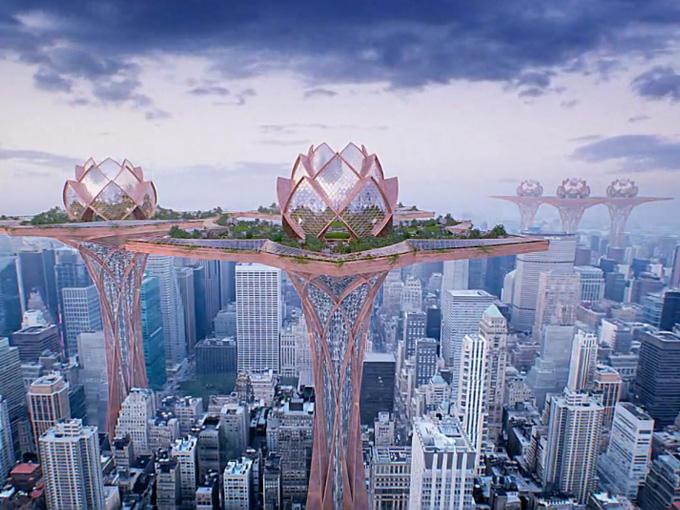 Otros formas de urbanismo
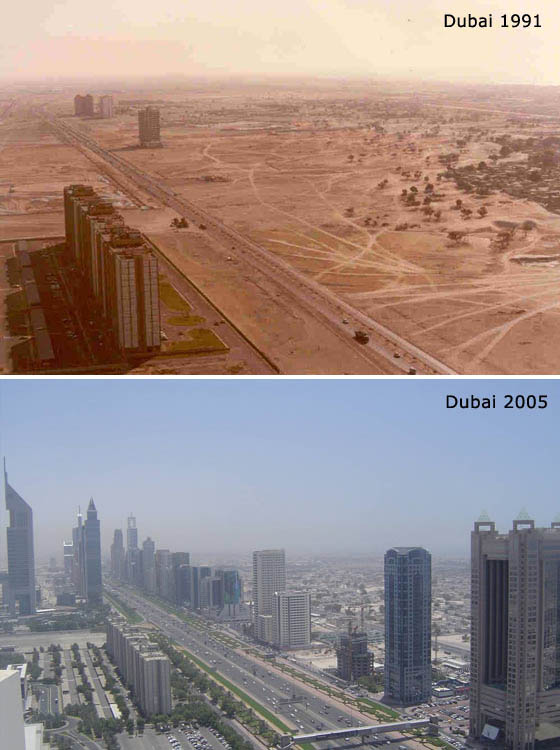 Otros formas de urbanismo
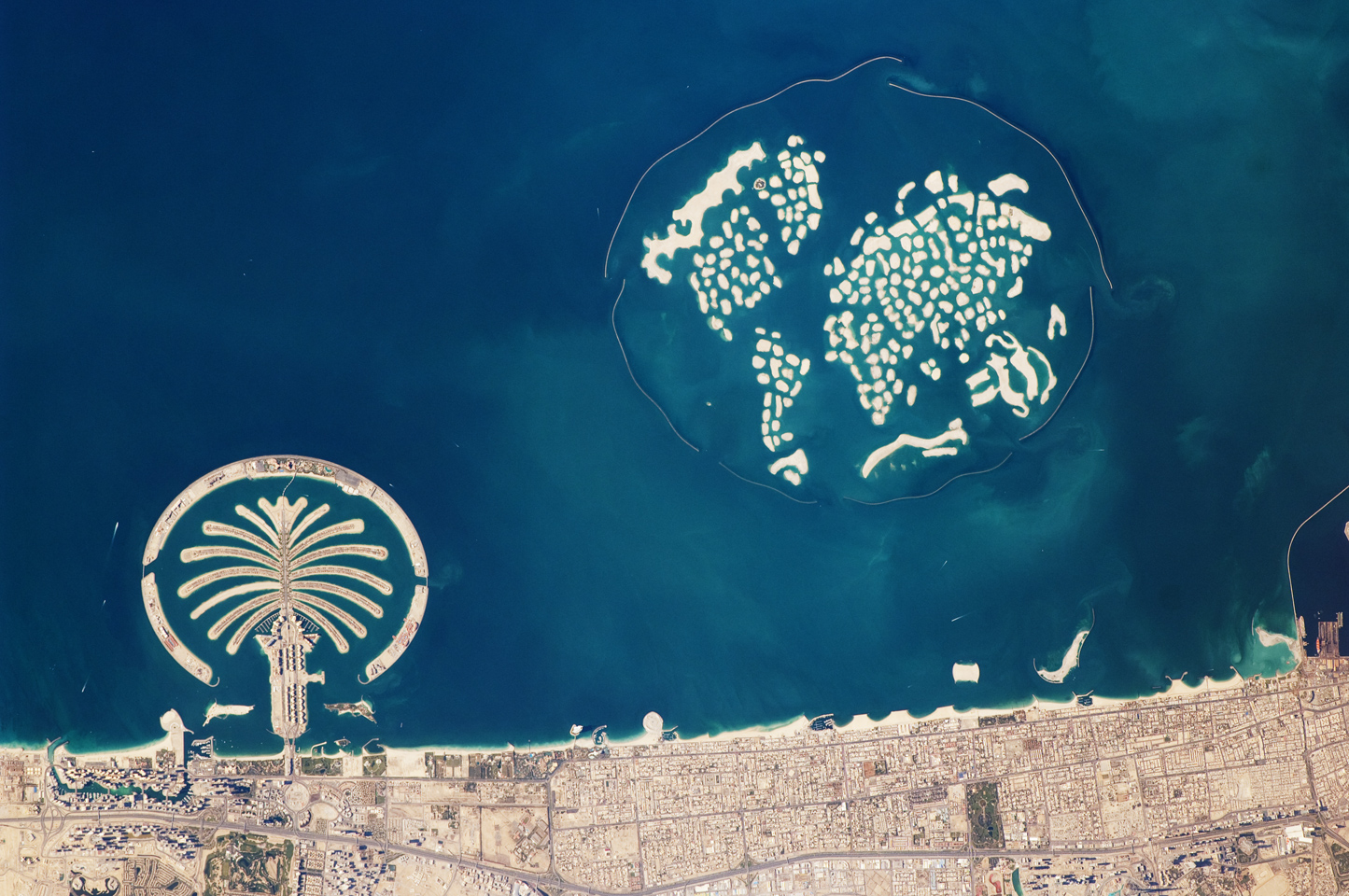 Nuestra opinión:
La aportación del arquitecto a la mejora de la ciudad
El único capacitado para el desarrollo urbano
Creatividad y técnica
Ciudad dinámica 
Sostenibilidad económica
Conciencia ambiental
Interacción y capacidad de comunicación
ROMA
ROMA
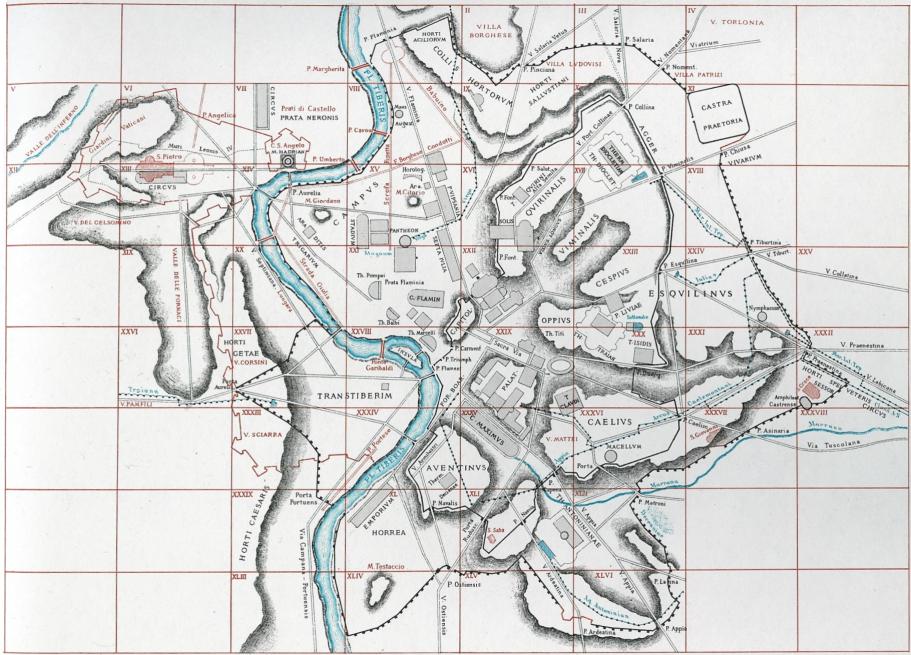 ROMA
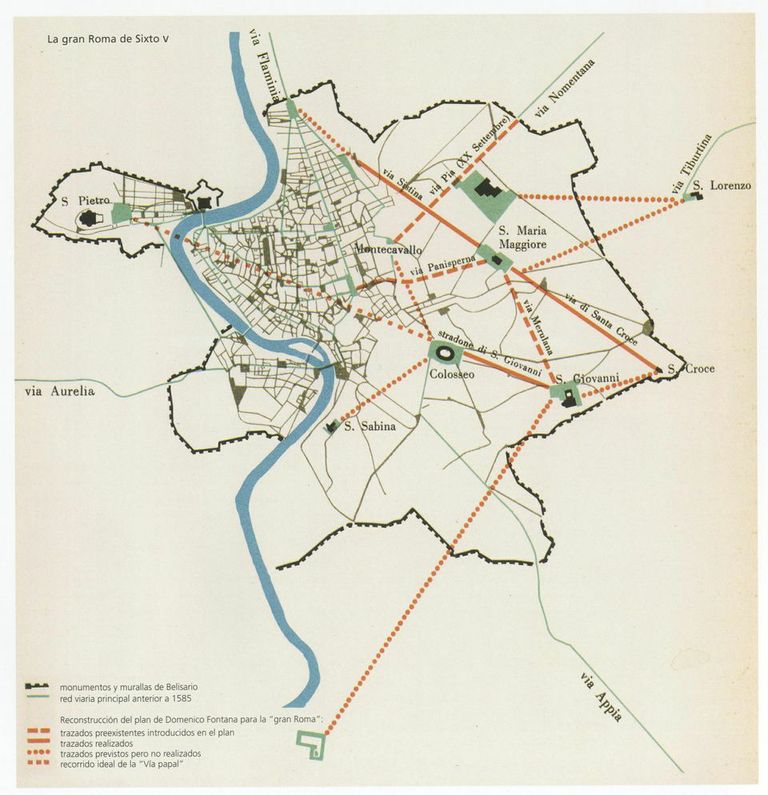 ROMA
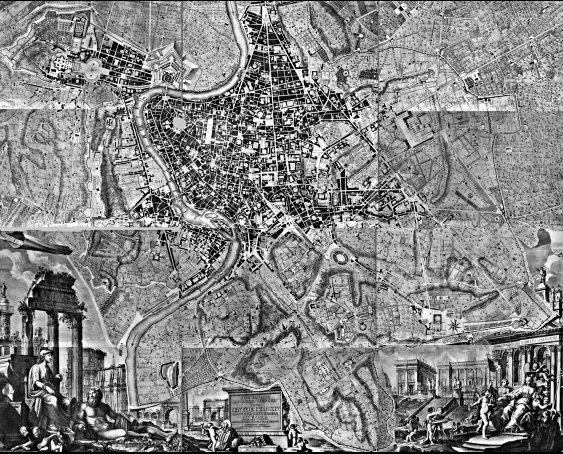 Nolli
ROMA
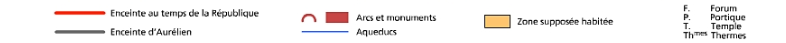 Roma
Espacio antiguo de la ciudad, concentración de espacios
	naturales
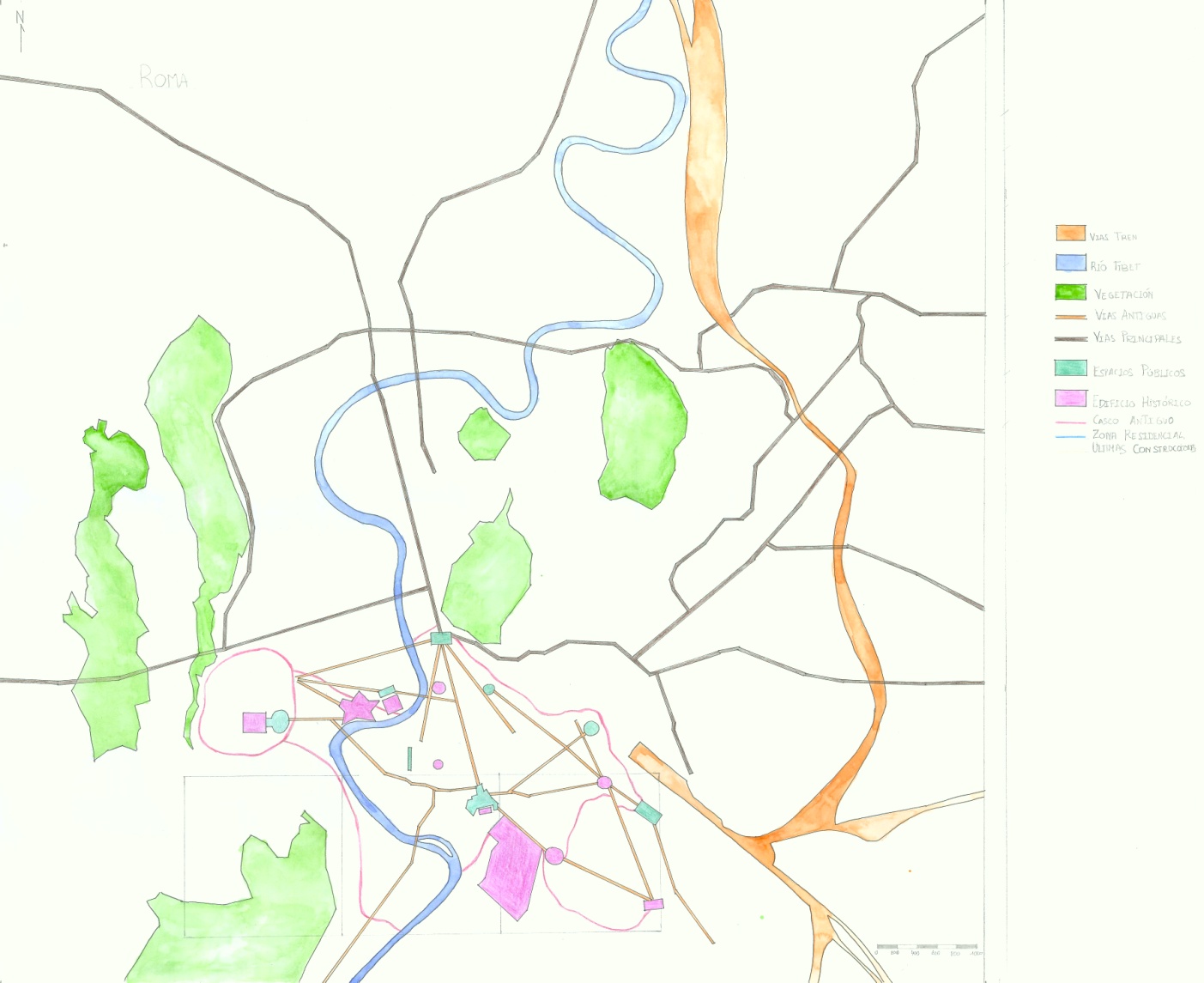 Roma
Concentración de la población y últimas construcciones
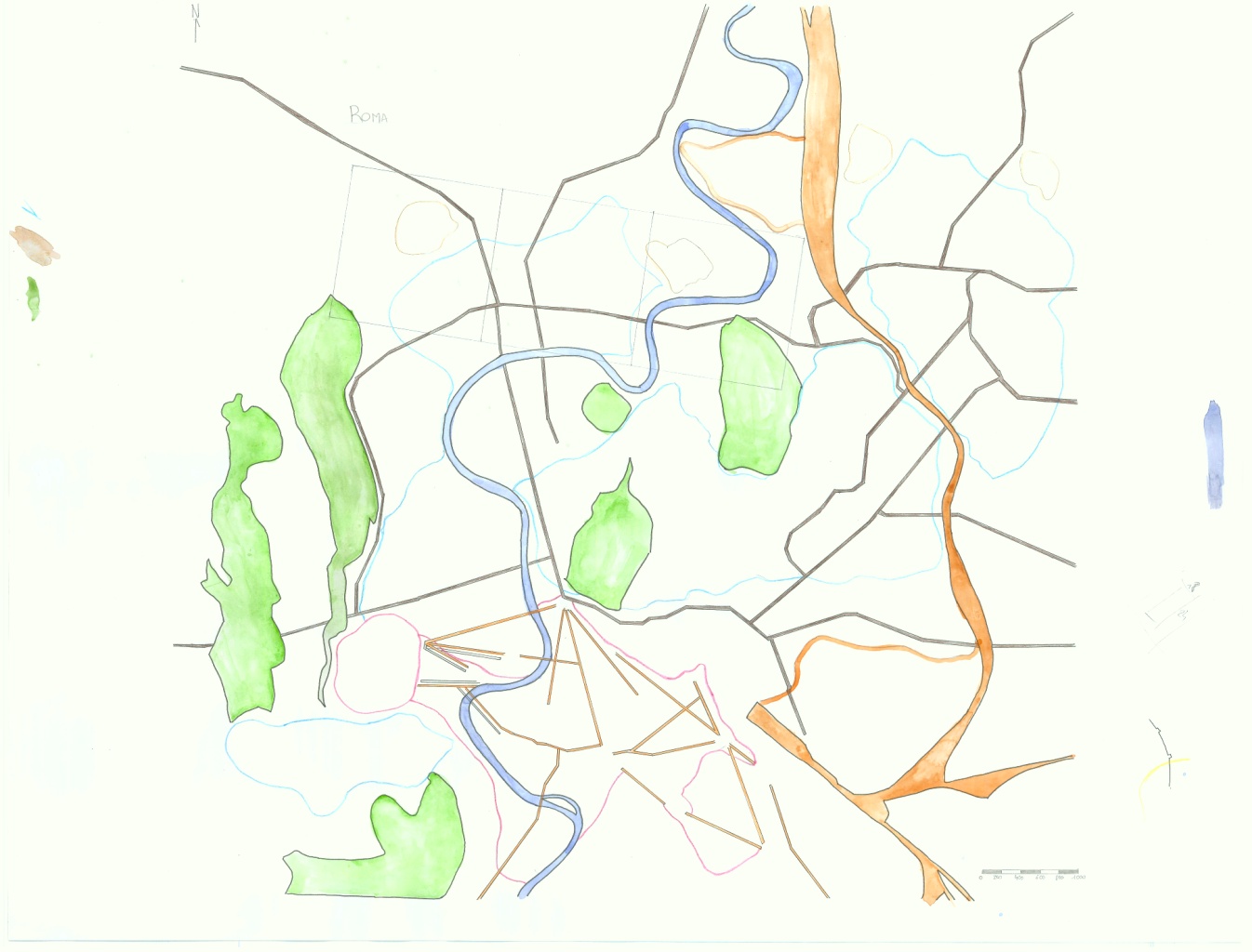